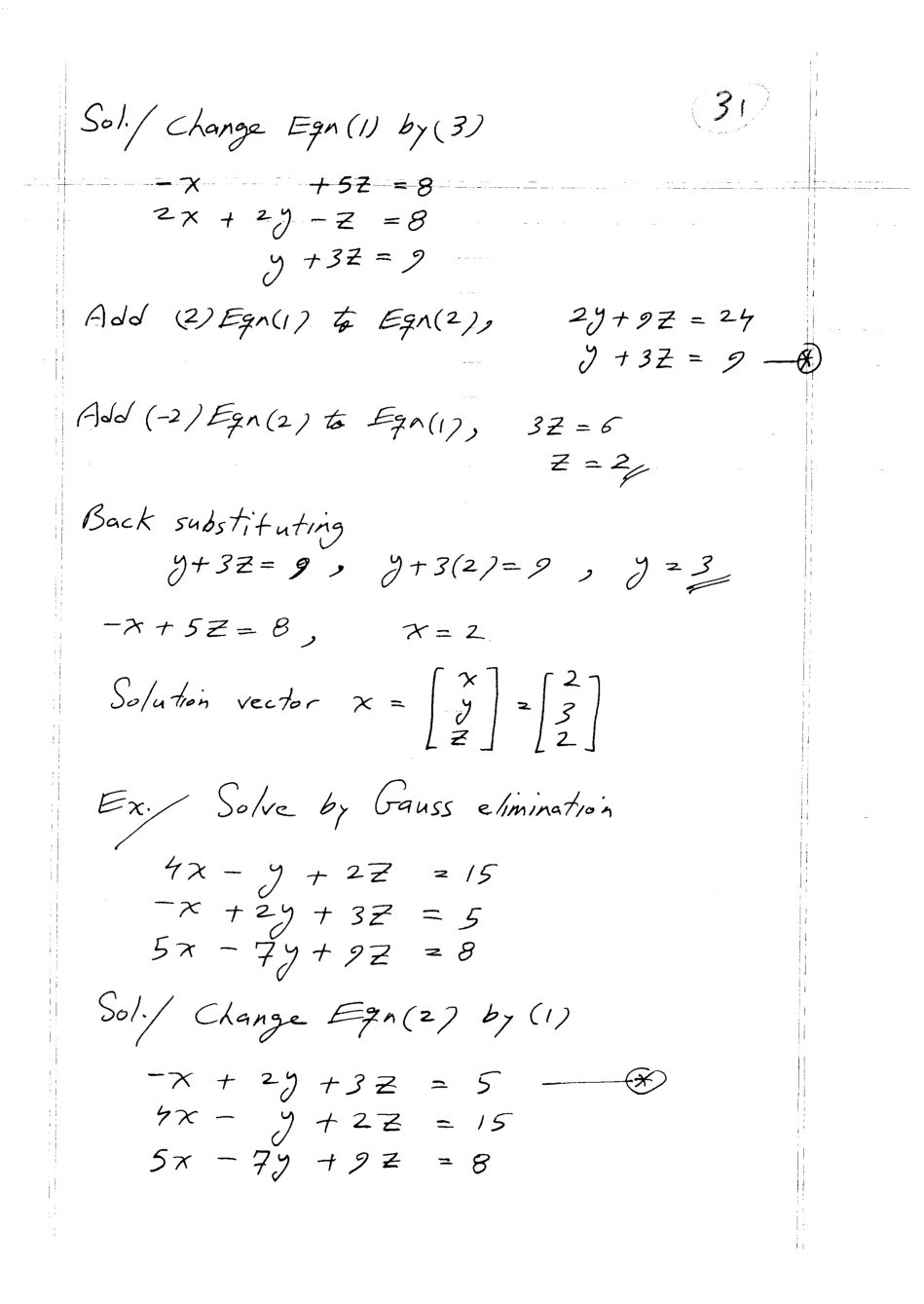 31
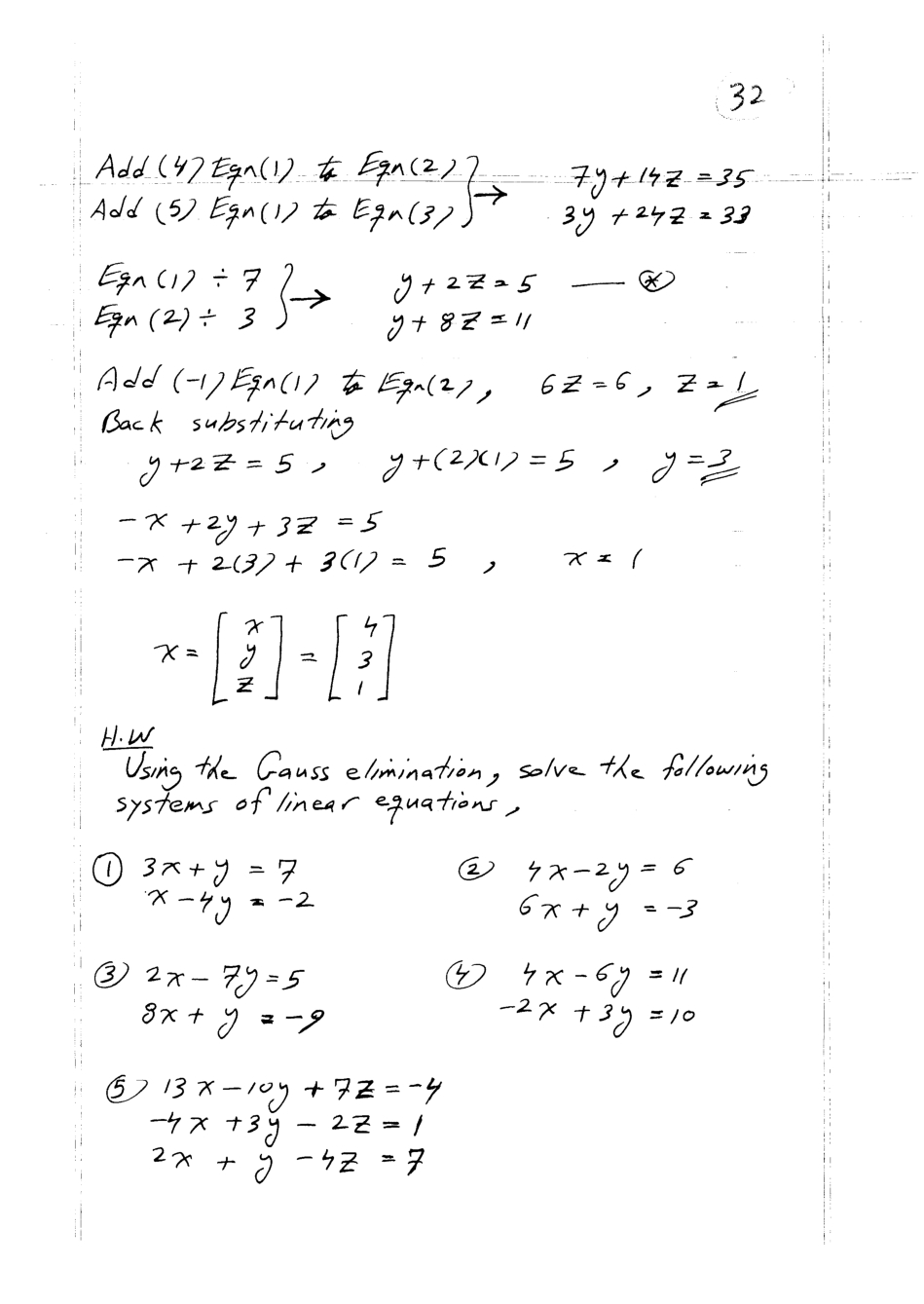 32
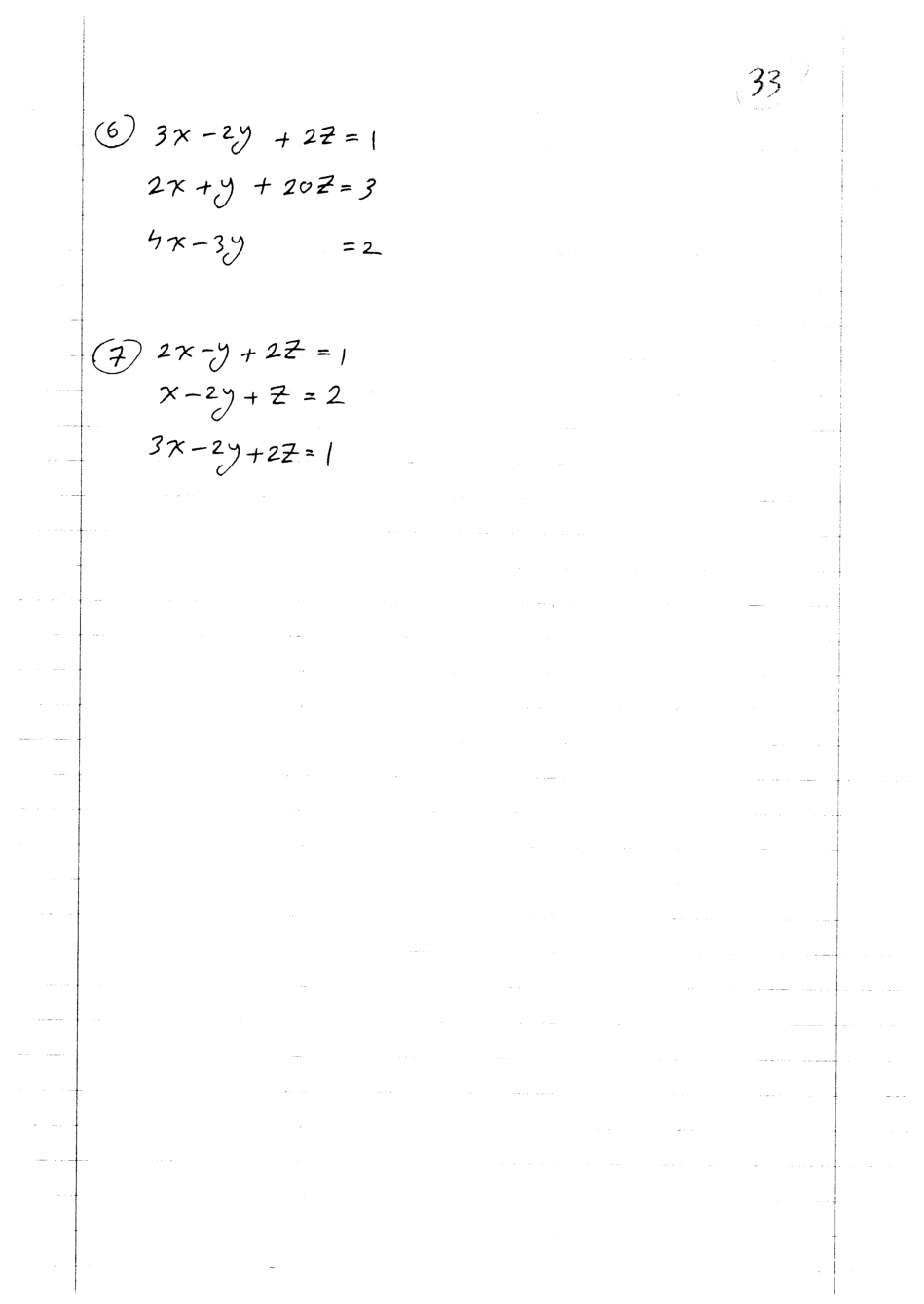 33
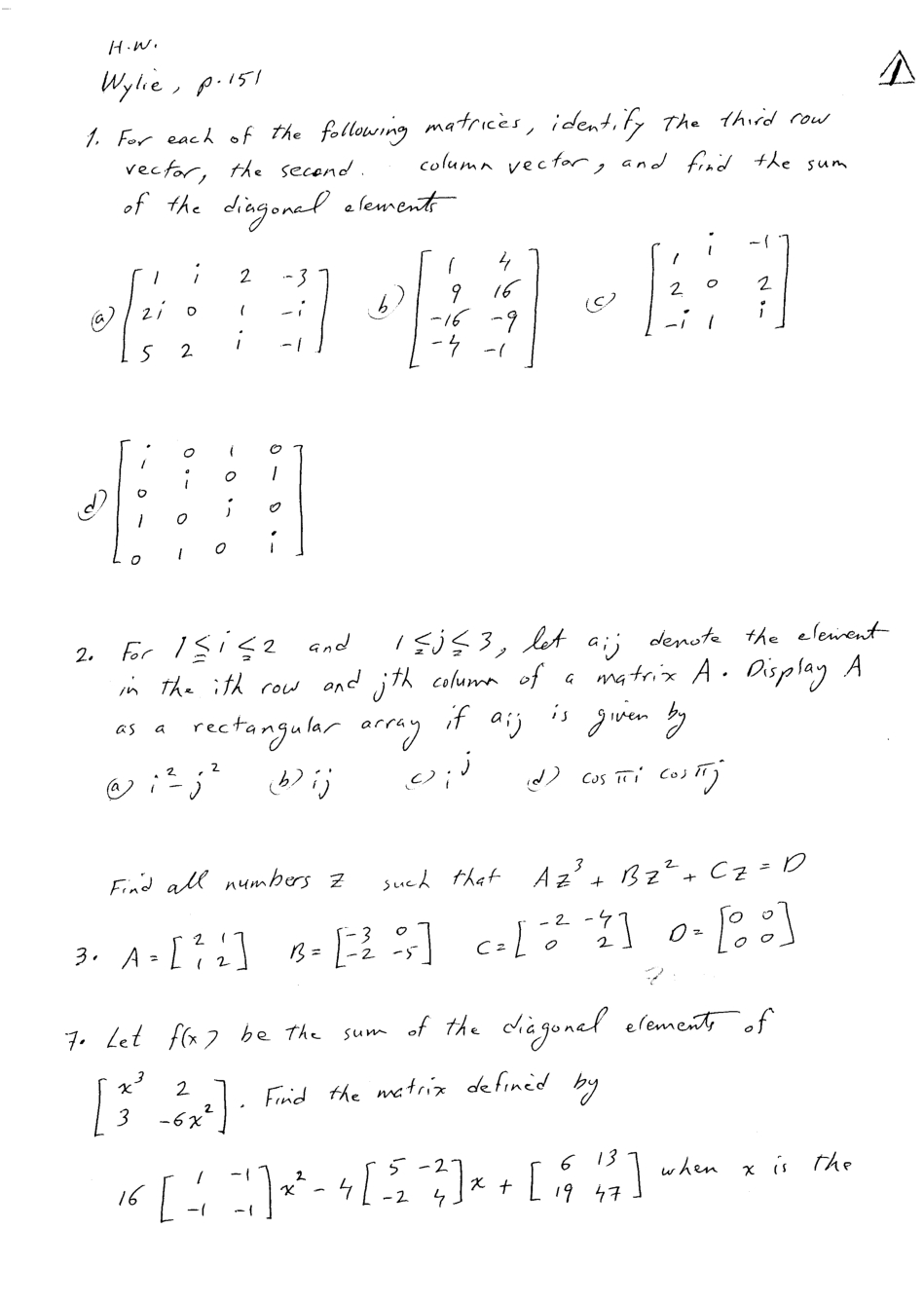 34
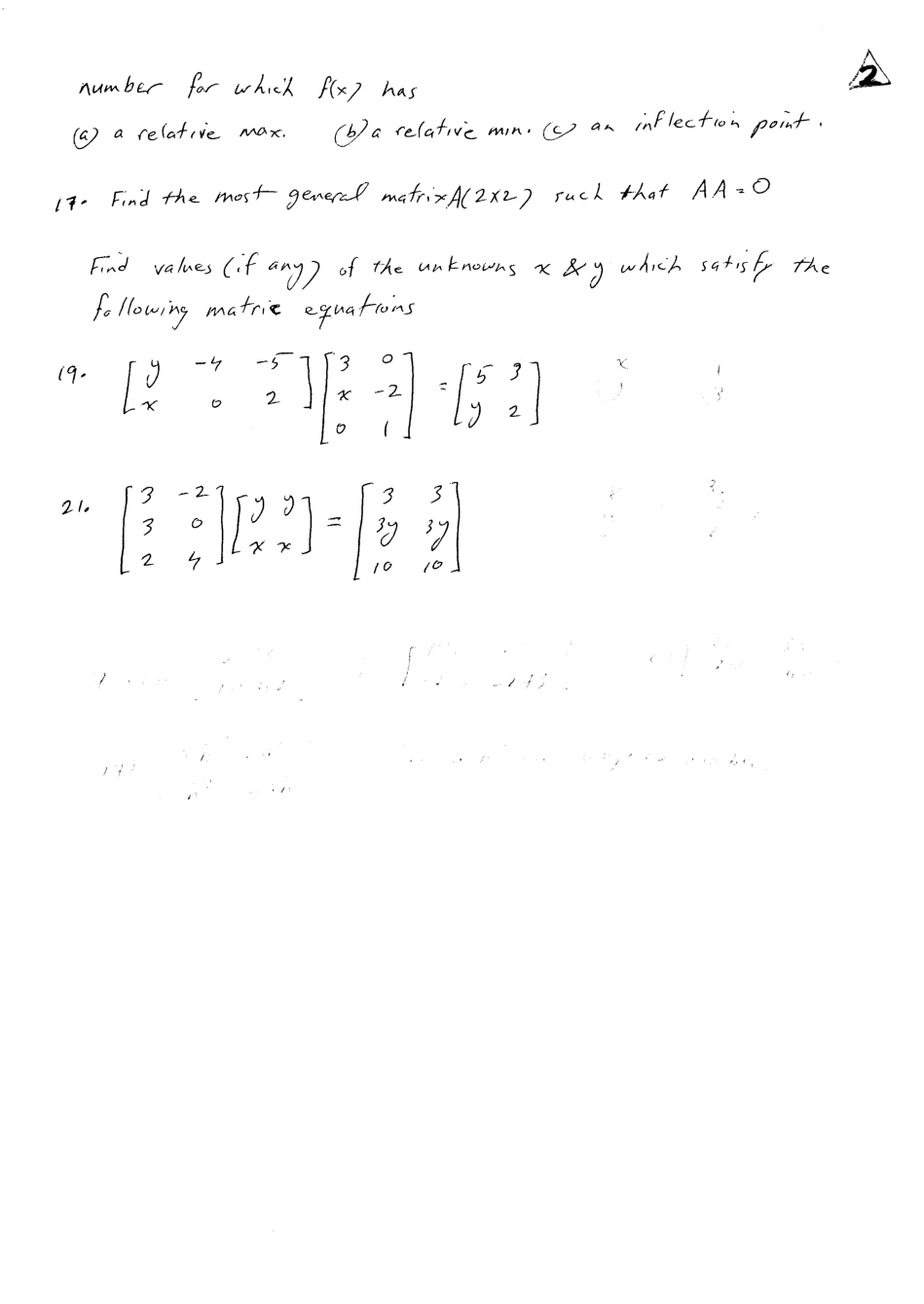 35
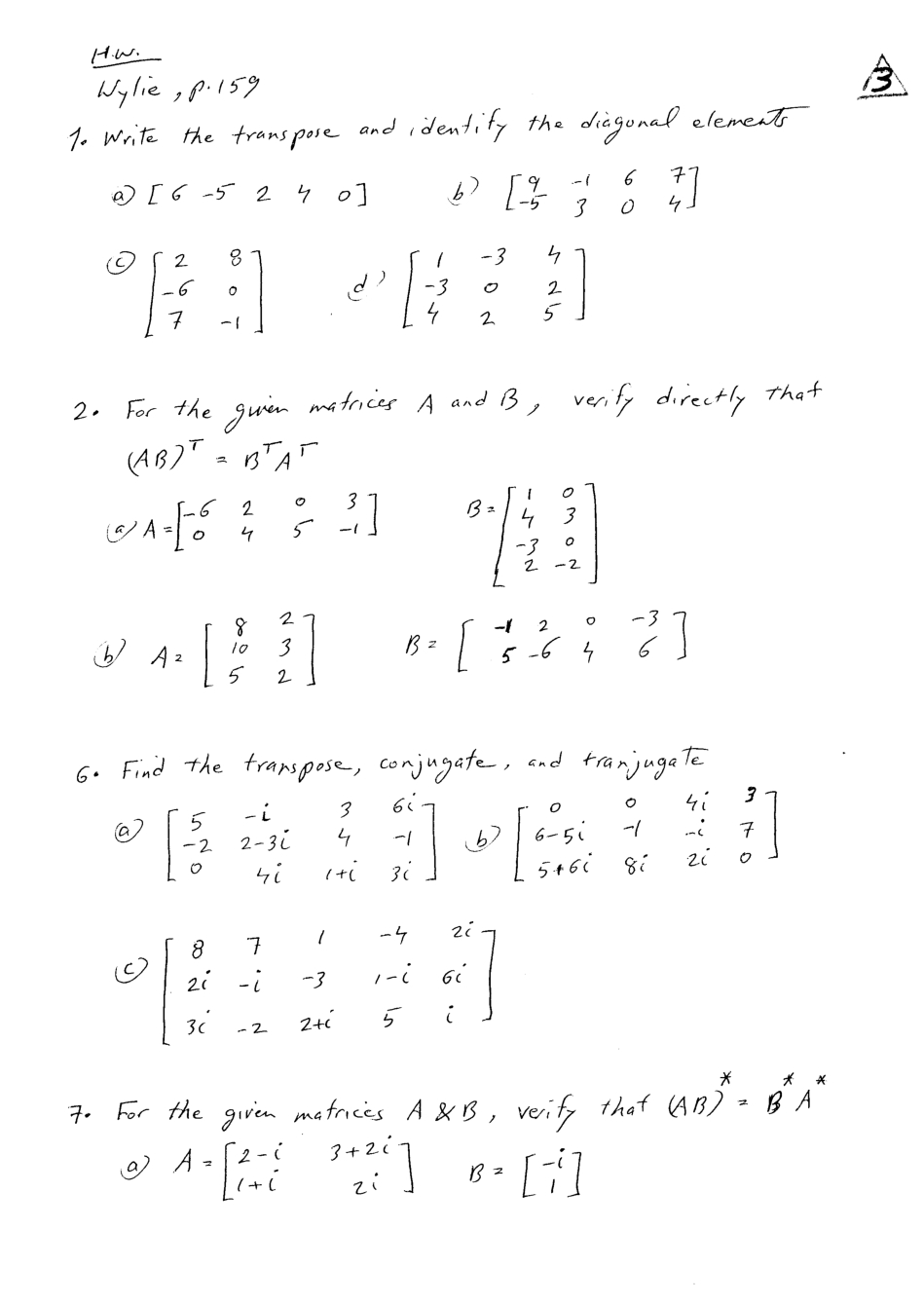 36
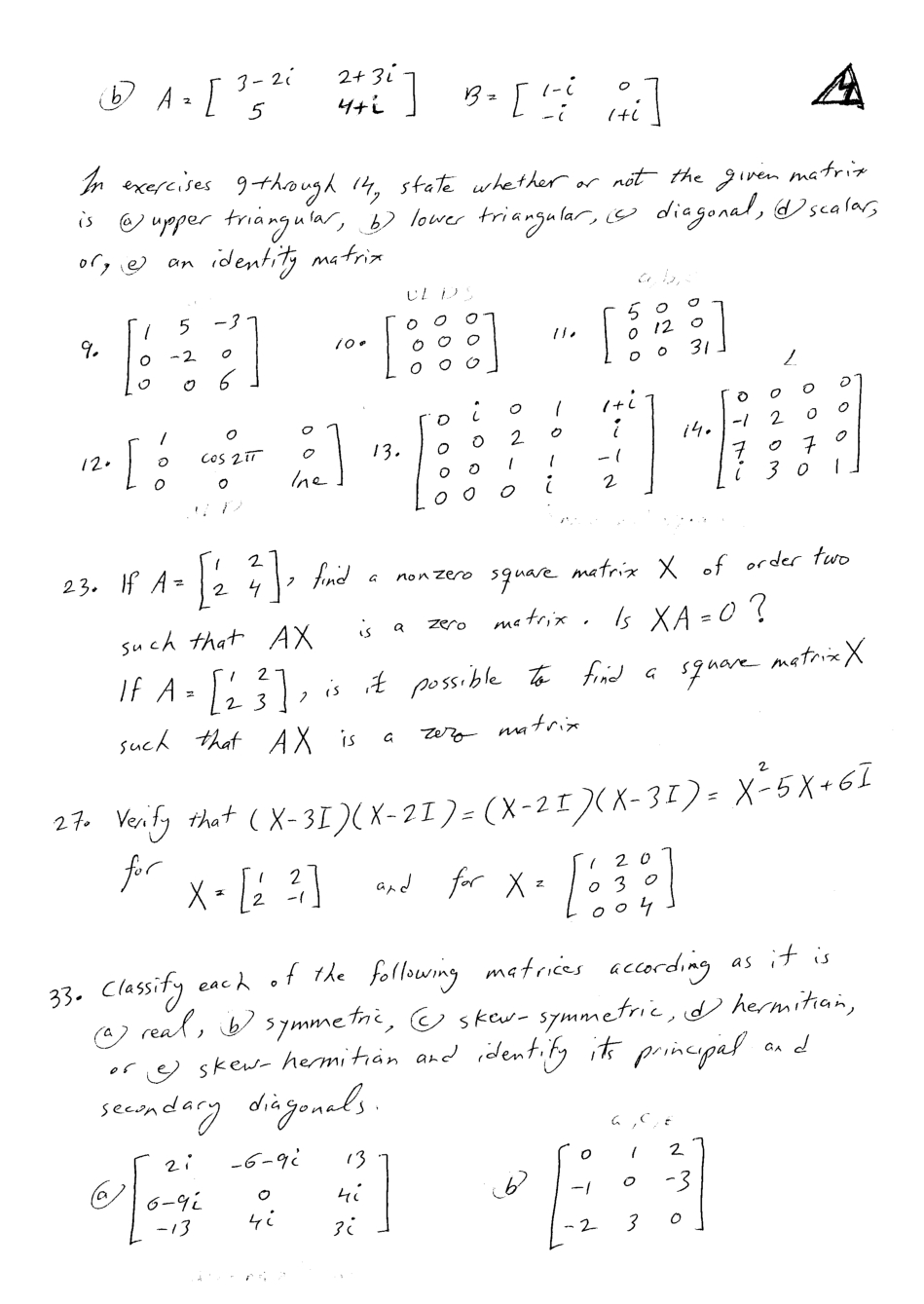 37
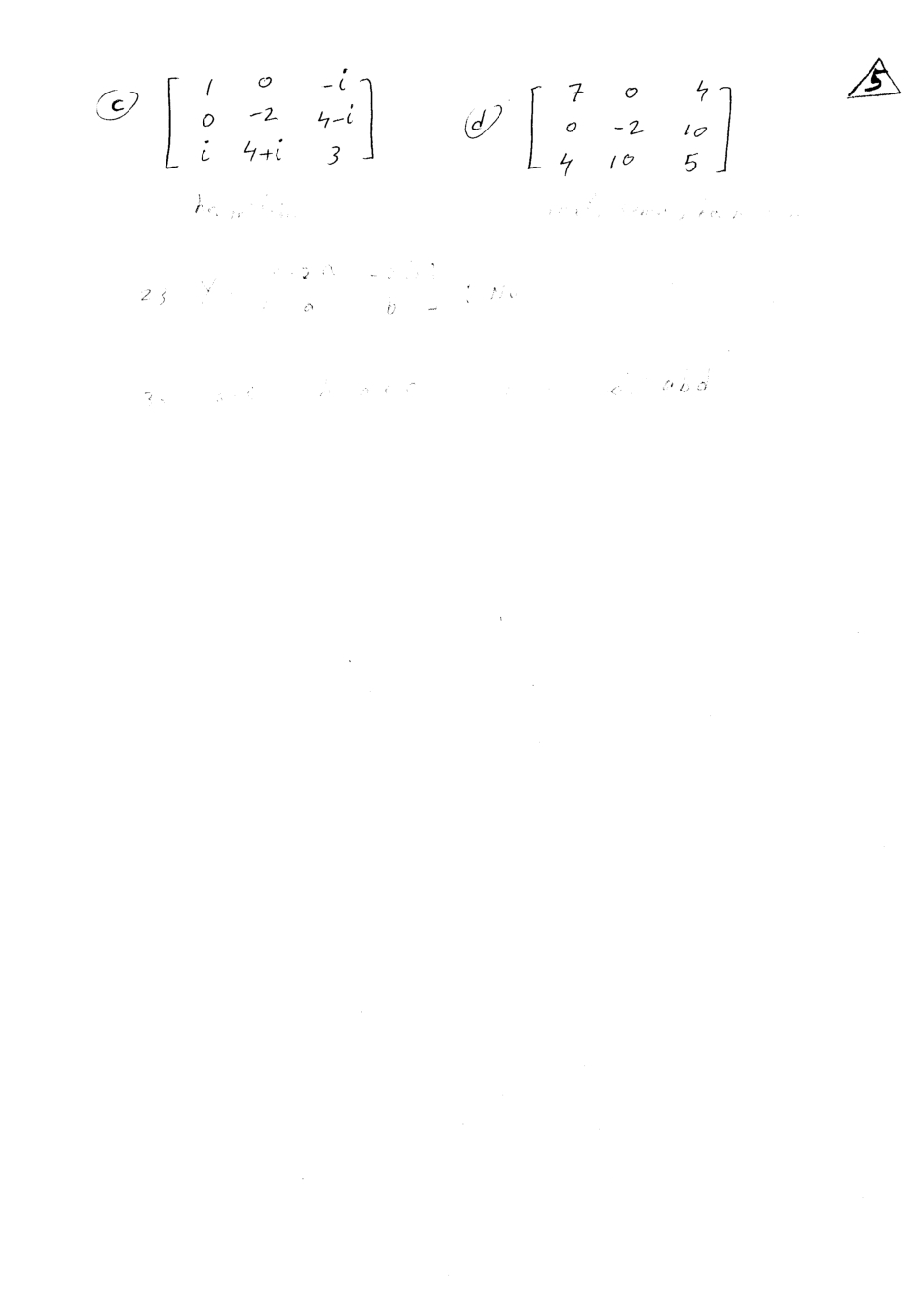 38
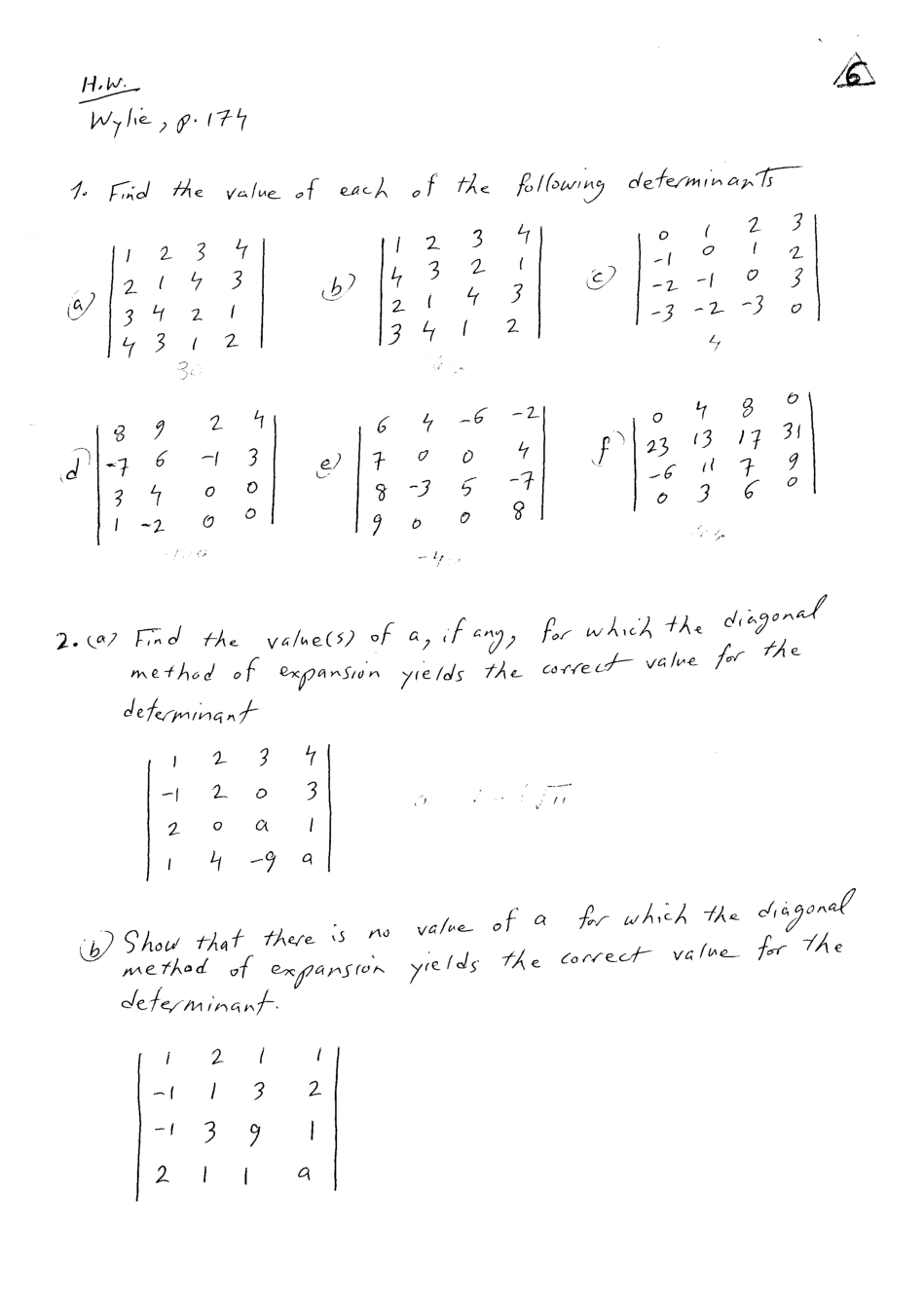 39
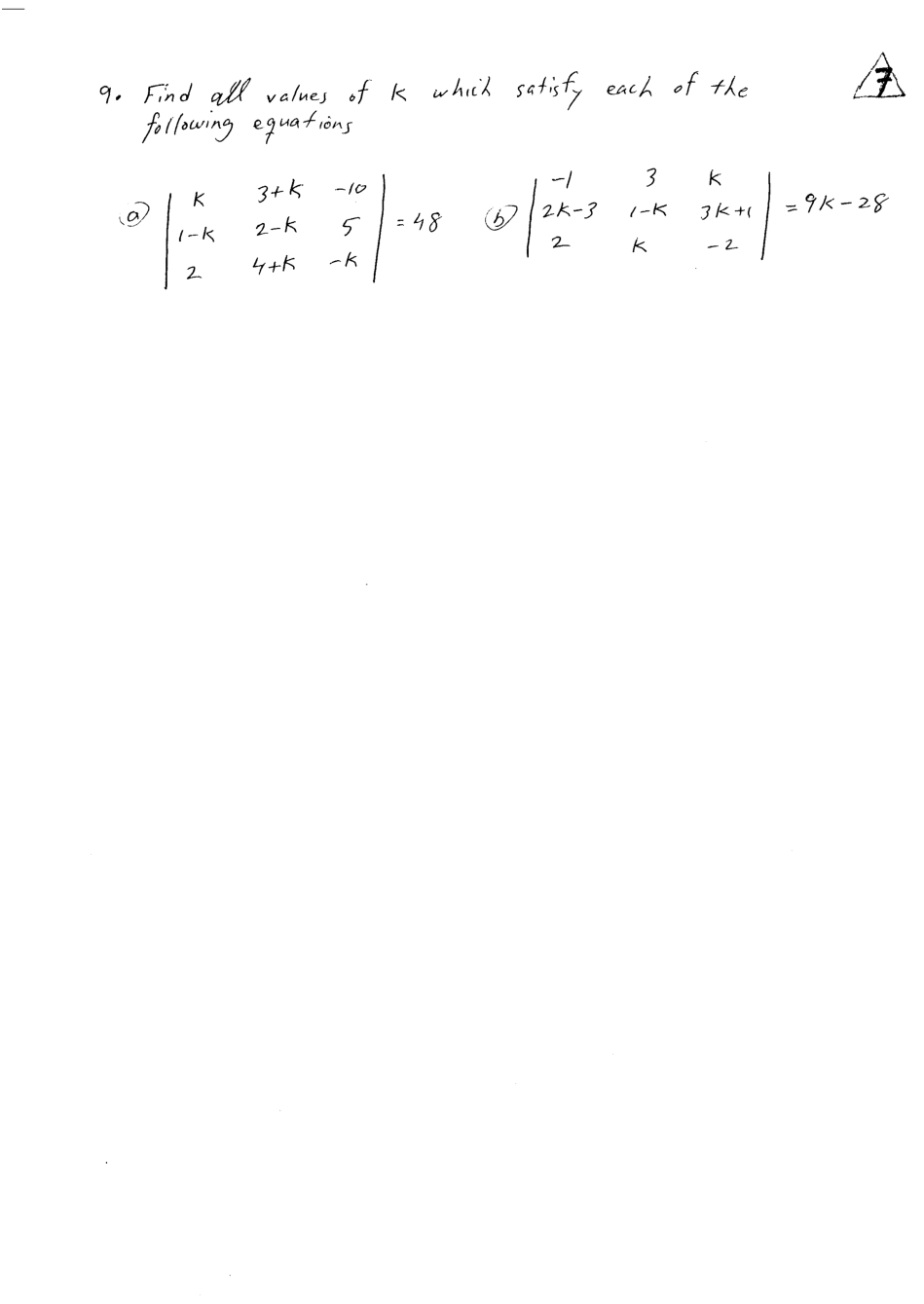 40